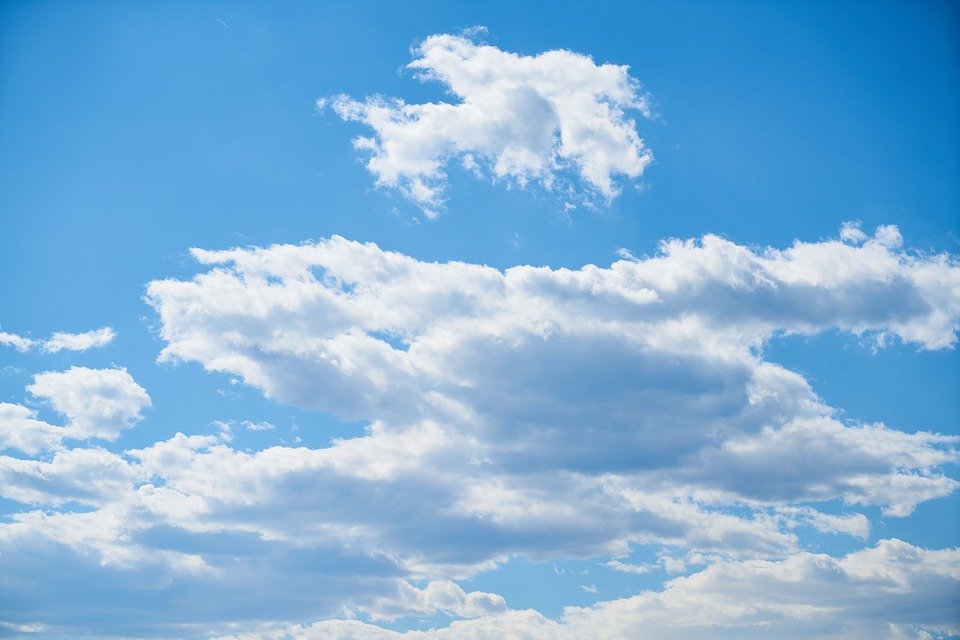 Atmosféra
Plynný /vzdušný/ obal Země
Atmosféra Země
Obaluje Zemi do výšky několika set kilometrů;
je držena přitažlivostí Země;
S rostoucí výškou klesá hustota vzduchu;
snižuje se tlak vzduchu; 
klesá většinou teplota vzduchu.
Teplota s rostoucí výškou?
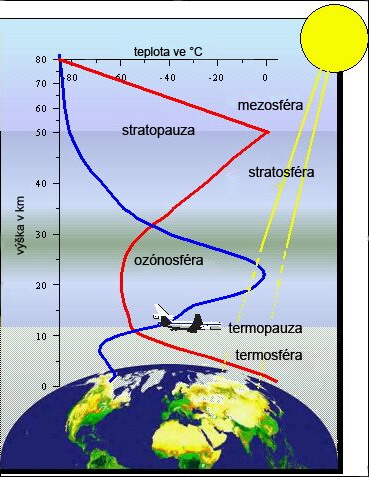 Klesá v troposféře;
Dále je to trochu komplikované a podívejte se na obrázek.
Dokážete z obrázku a jak je to s teplotou číst?
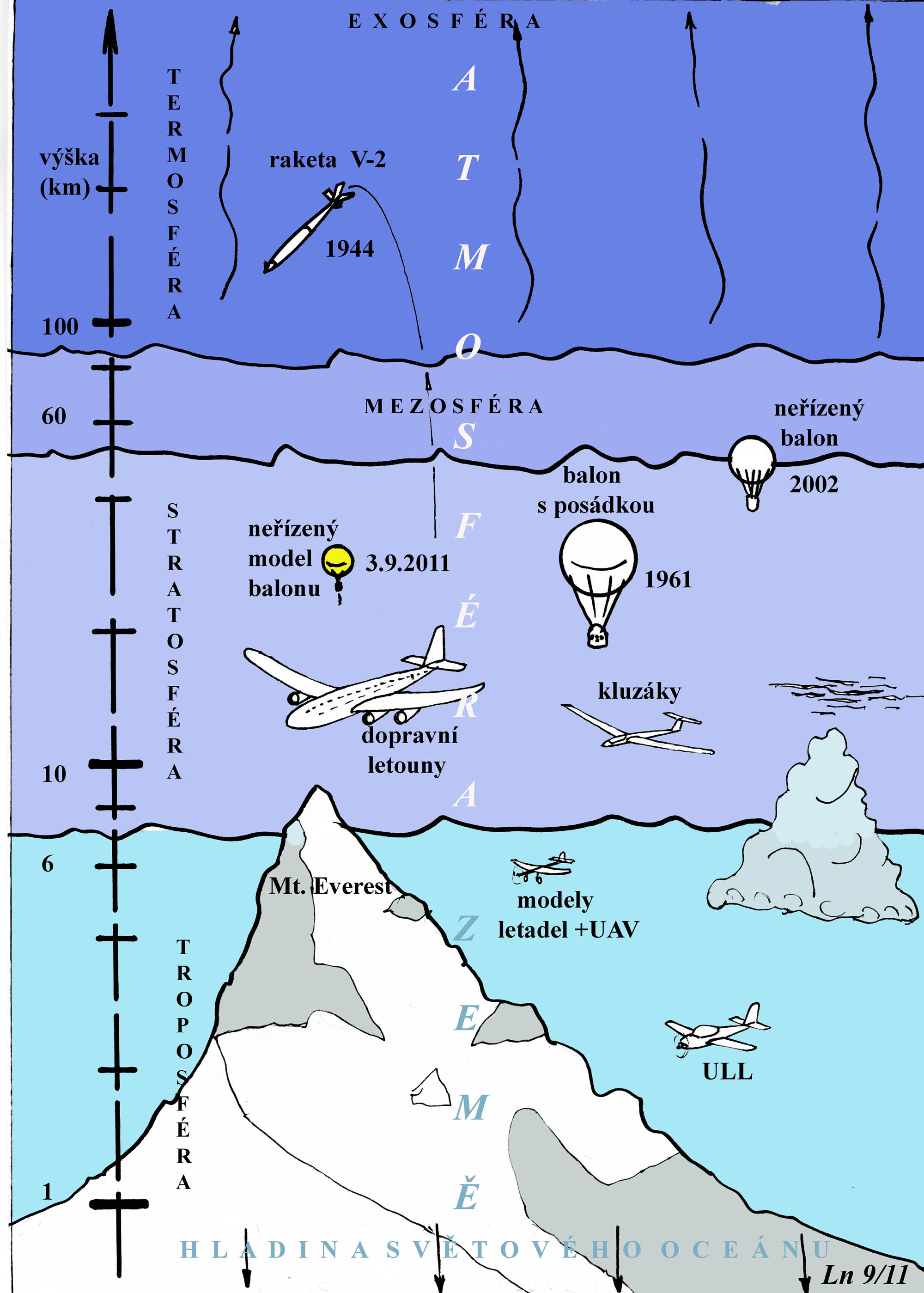 Funkce atmosféry
Umožňuje život na zemi;
Rozptyluje sluneční záření;
Brání rychlému ochlazení povrchu země /15oC průměr/;
Brání před škodlivým kosmickým zářením /O3/; 
Brání pronikání cizích těles …
Složení vzduchu - směs plynů nezbytně důležitý pro život na Zemi /do 20 km/
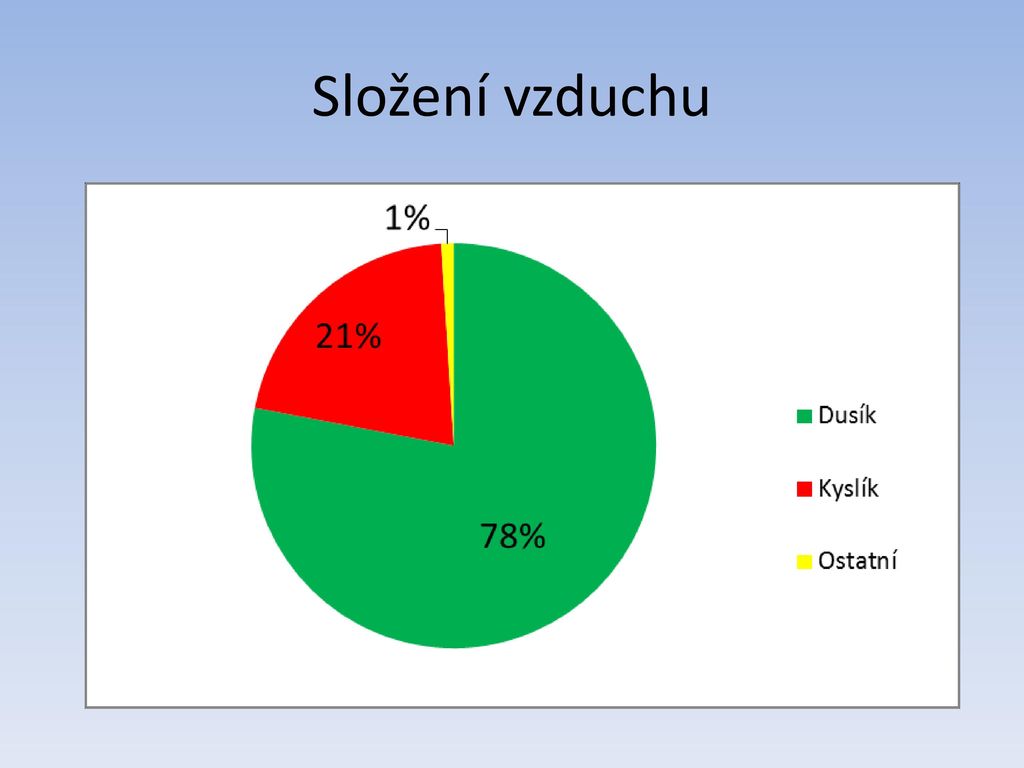 Dusík N2 (78%); 
Kyslík O2 (21%) – dýchání;
Vodní pára H2O; 
Oxid uhličitý CO2(fotosyntéza); 
Ozon O3 (brání pronikání UV záření);
Vzácné plyny /Argon, Helium, Neon/
Vzduch - video
Vrstvy atmosféry
5 vrstevTroposférapočasí, letadla, až 20 km

Stratosféra
až 50 km, Ozonová vrstva 25 – 35 km, 

Mezosféra
80 km, meteory 

Termosféra
Až 500 km, polární záře, přenos radiových vln

Exosféra
Nad 800 km, navazuje na vesmírný prostor
Atmosféra - vrstvy
Vytvoříme si model …
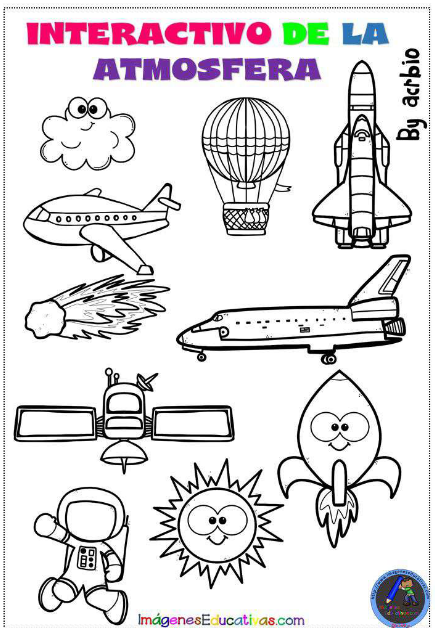 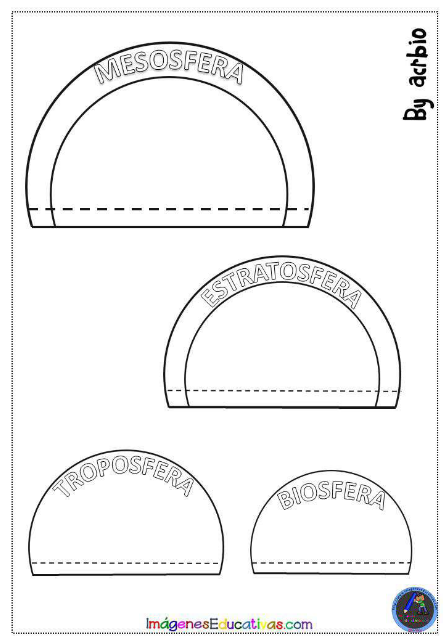 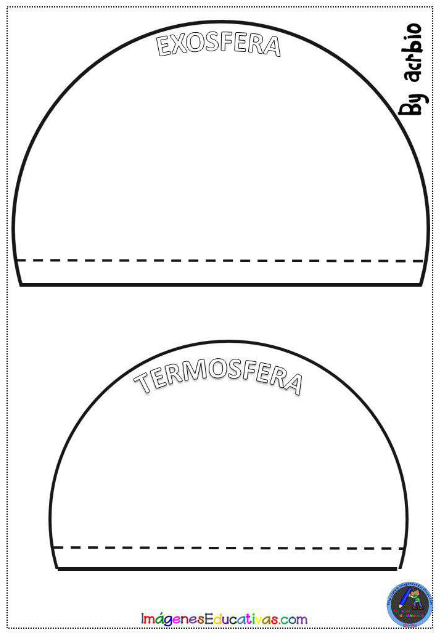 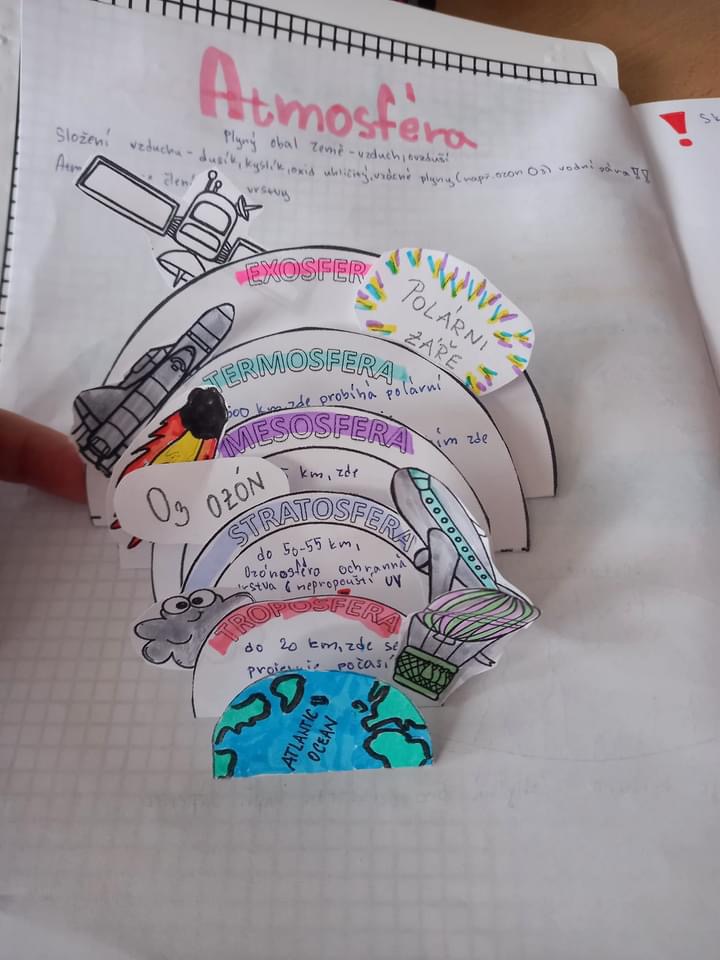 Jak to bude vypadat …
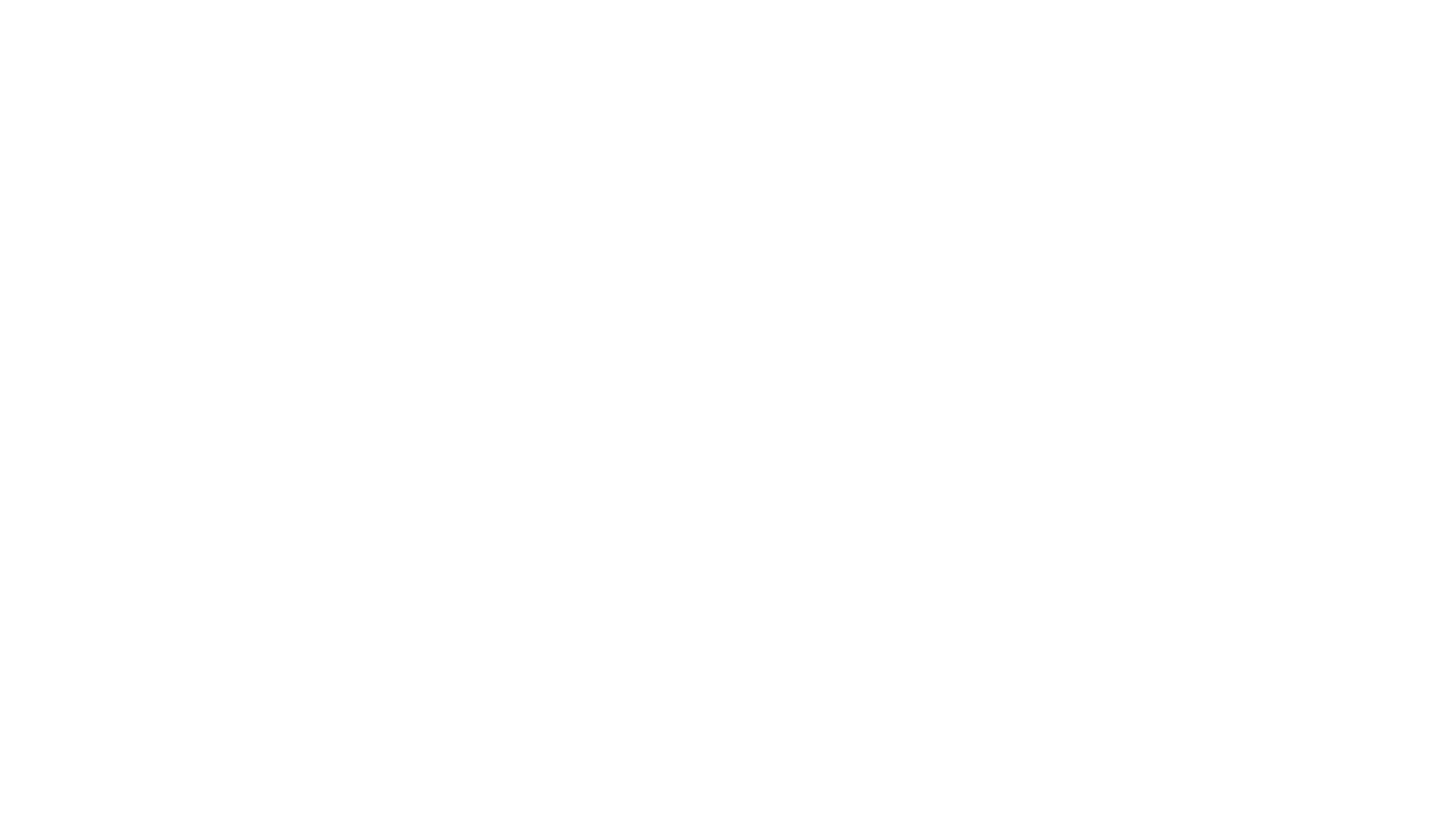 Družice nebo také satelit
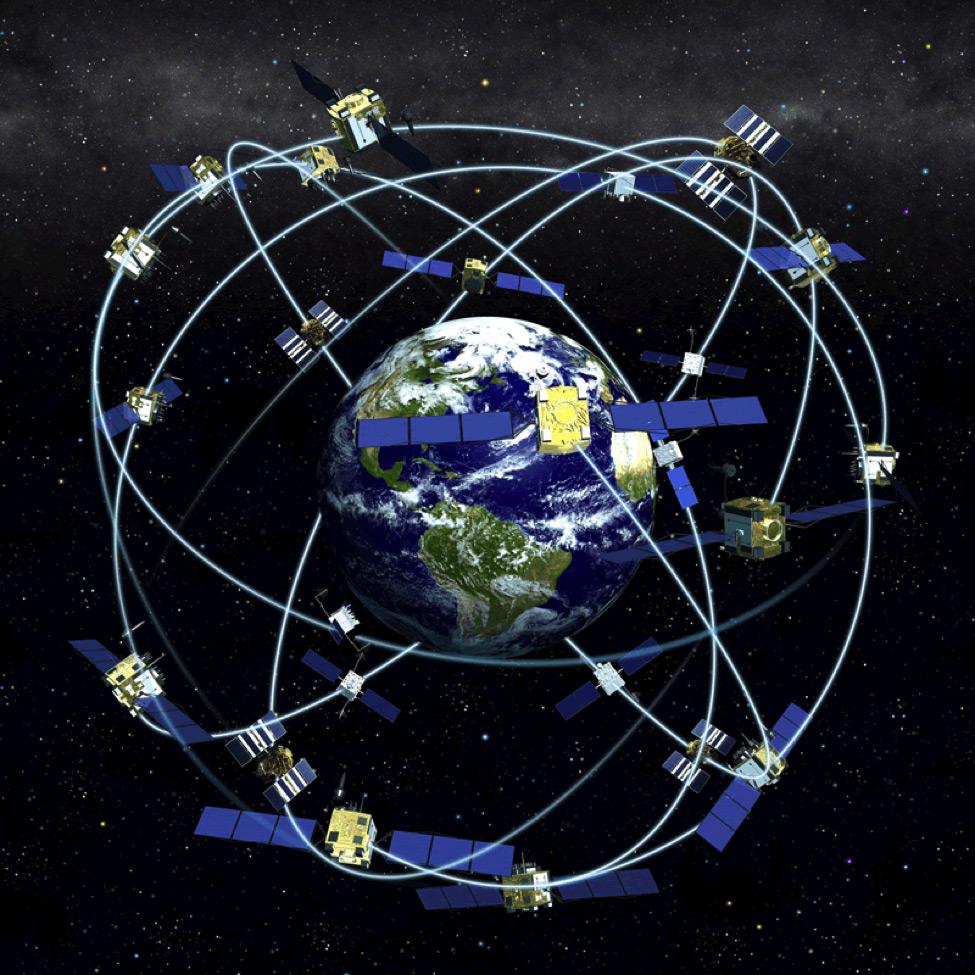 je umělé kosmické těleso pohybující se po oběžné dráze kolem kosmického tělesa, např. planety – termosféra cca 500 km nad zemí.
družice jsou:
vědecké
vojenské a špionážní
navigační
meteorologické
telekomunikační
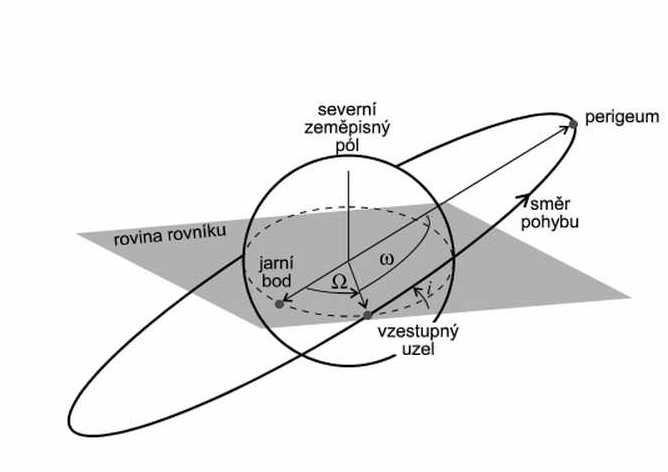 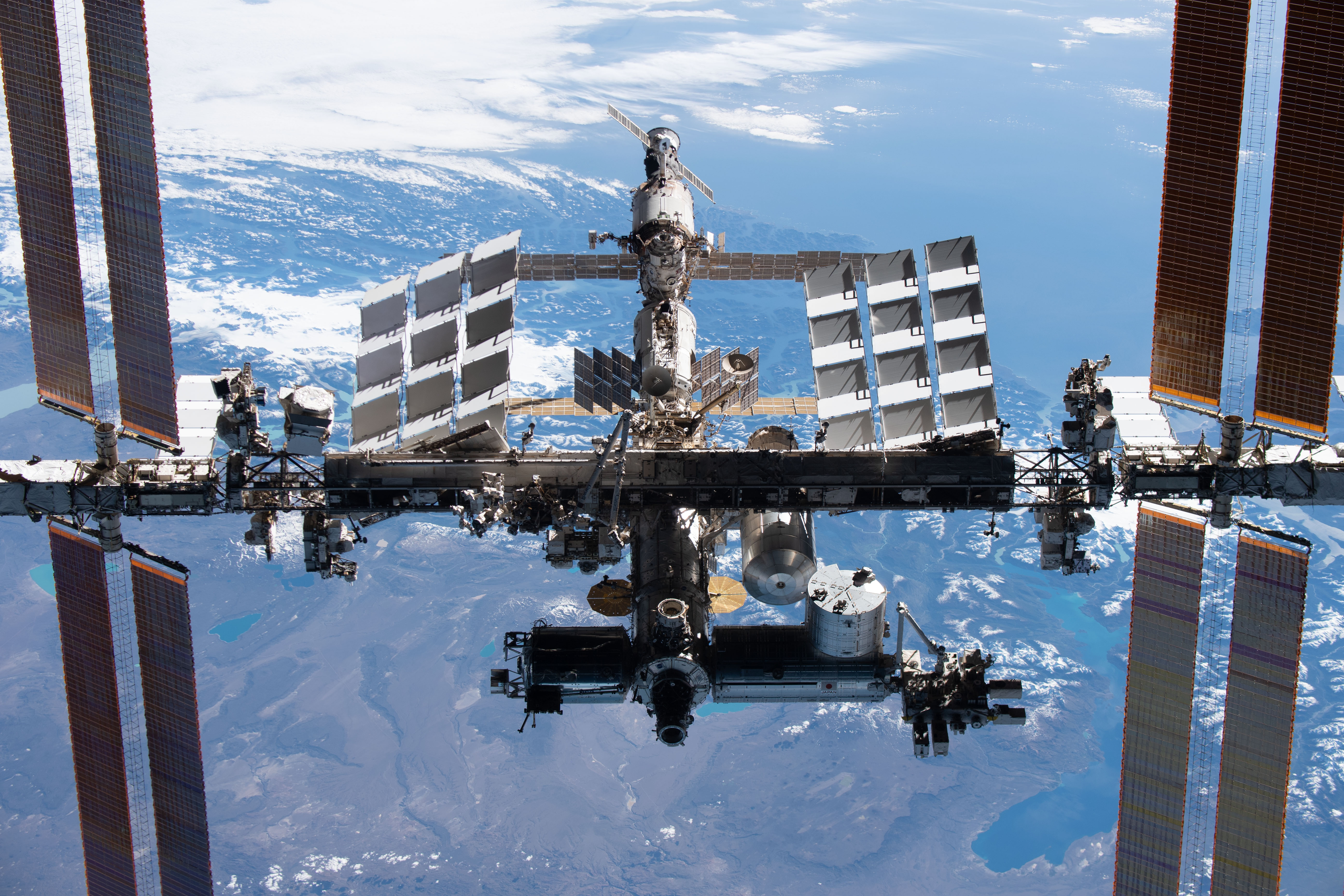 ISS mezinárodní vesmírná stanice cca 360 km - Termosféra
Skleníkový efekt, jev
Žádoucí proces, při kterém dochází k ohřívání planety.
od Slunce dopadá záření,  část tohoto záření planetu opouští.
Tepelné záření při opouštění naší planety z části zachycují skleníkové plyny.
Skleníkové plyny - vodní páry, - oxid uhličitý CO2- methan CH4, - oxid dusný N2O a ozón O3
Skleníkový efekt způsobuje globální oteplování.
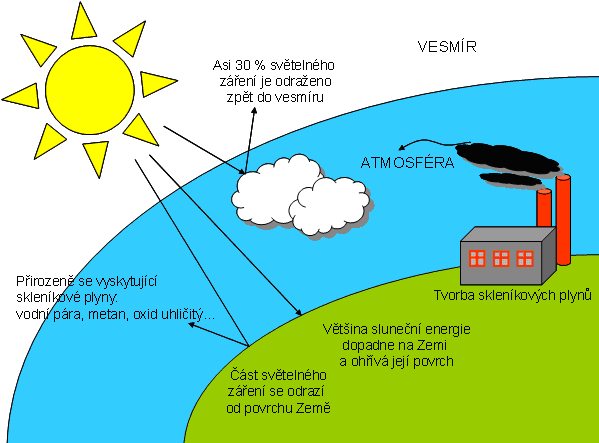 Video skleníkový efekt
Ozonová vrstva
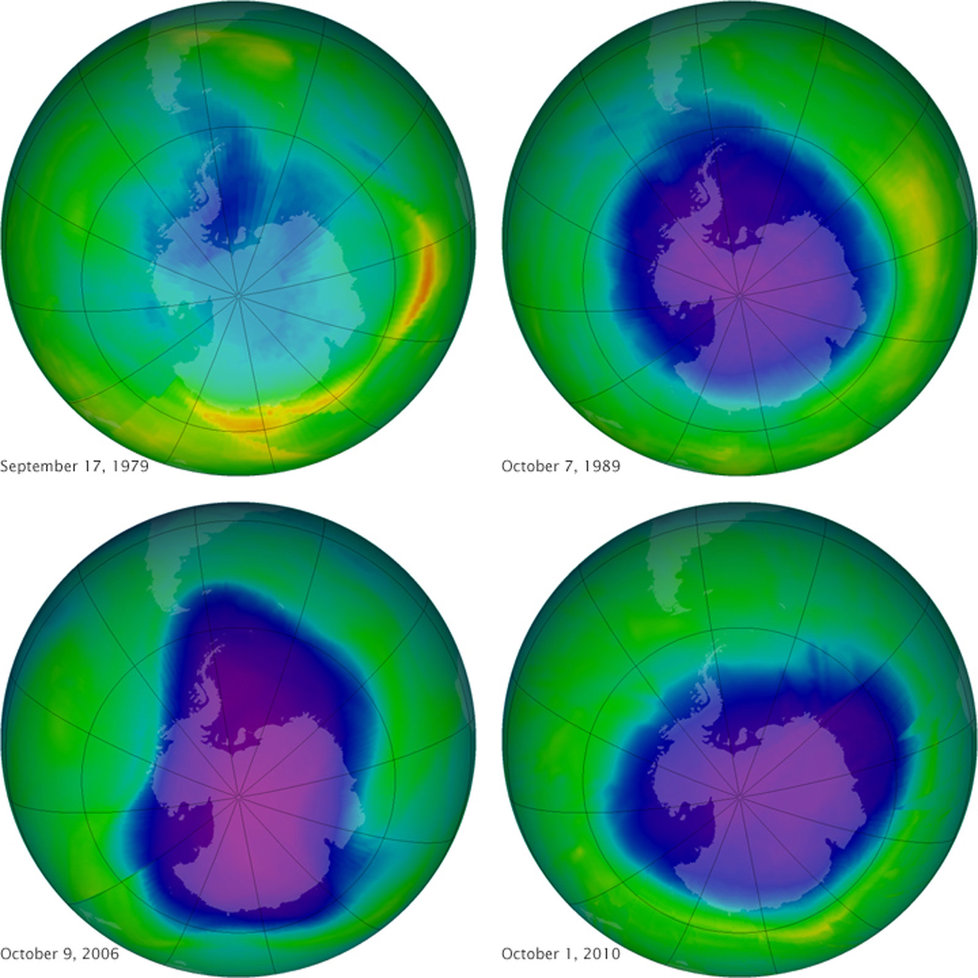 Část stratosféry ve výšce 25 až 35 km nad zemským povrchem;
Chrání planetu před ultrafialovým zářením;
Kde je ozónová vrstva výrazně oslabená - ozónová díra a v současné době se nachází hlavně na pólech planety.
UV záření zvyšuje výskyt rakovinných nádorů kůže a poškození zraku.
Dokument NG pro ozonovou vrstvu